Refactoring hacked
Sebastian Malaca
Who am I?
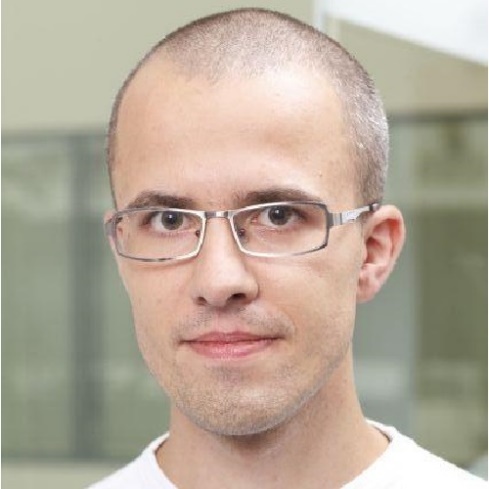 Fanatic of the OOP and the Code’s Quality
Blogger
Speaker
Trainer and consultant
Software Developer at Luxoft


@SebastianMalaca
letstalkaboutjava.blogspot.com
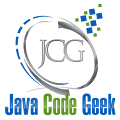 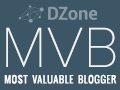 www.luxoft.com, @SebastianMalaca, letstalkaboutjava.blogspot.com
What's in the Menu?
What is Refactoring?
Is it worth the effort?
What you should know about Refactoring?
How?
www.luxoft.com, @SebastianMalaca, letstalkaboutjava.blogspot.com
What is Refactoring?
www.luxoft.com, @SebastianMalaca, letstalkaboutjava.blogspot.com
What is Refactoring?
SMALL CHANGES
www.luxoft.com, @SebastianMalaca, letstalkaboutjava.blogspot.com
What is Refactoring?
NO CHANGES!!!
SMALL CHANGES
www.luxoft.com, @SebastianMalaca, letstalkaboutjava.blogspot.com
What is Refactoring?
NO CHANGES!!!
SMALL CHANGES
READABILITY
www.luxoft.com, @SebastianMalaca, letstalkaboutjava.blogspot.com
Is it worth the effort?
www.luxoft.com, @SebastianMalaca, letstalkaboutjava.blogspot.com
Is it worth the effort?
It's expensive -> Small changes -> Habit
www.luxoft.com, @SebastianMalaca, letstalkaboutjava.blogspot.com
Is it worth the effort?
It's NOT expensive
Only for big projects -> Success -> Long life
www.luxoft.com, @SebastianMalaca, letstalkaboutjava.blogspot.com
Is it worth the effort?
It's NOT expensive
NOT only for big projects
Must have in big projects -> Come and go -> no author -> readability
www.luxoft.com, @SebastianMalaca, letstalkaboutjava.blogspot.com
Refactoring vs. Redesign
Refactoring vs. Redesign
Refactoring
Redesign
Readability and Understanding
Atomic changes
Class as a starting point
Ad hoc
Improvements and Extensions
Complex changes
Dependencies
Planning
www.luxoft.com, @SebastianMalaca, letstalkaboutjava.blogspot.com
Stay safe!
Stay safe!
No tests, no fun!
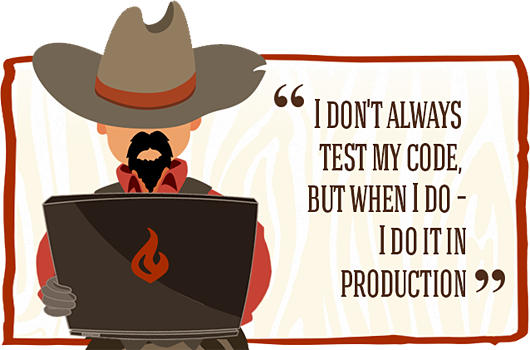 www.luxoft.com, @SebastianMalaca, letstalkaboutjava.blogspot.com
Stay safe!
No tests, no fun!
Experimentation or Professionalism?
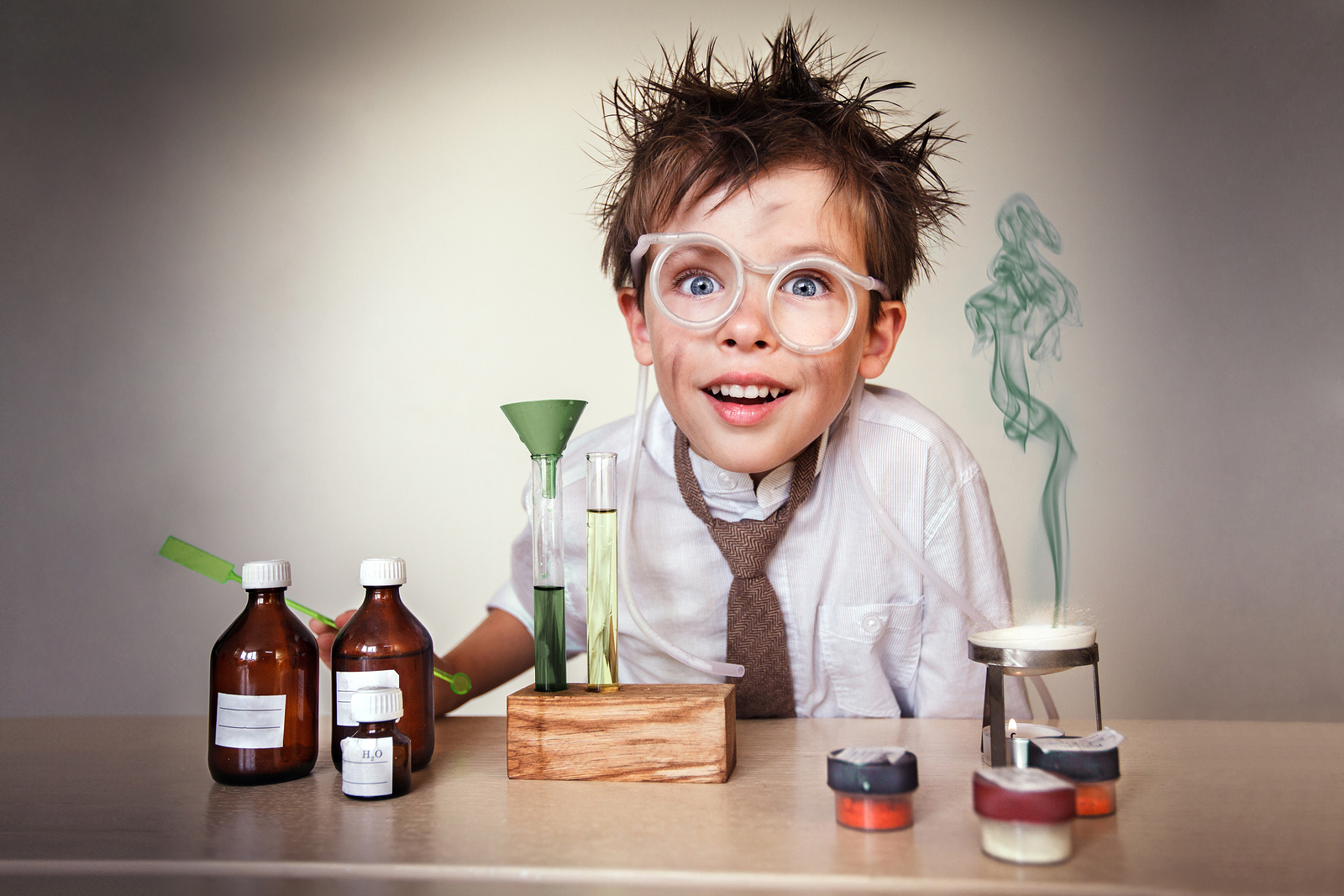 www.luxoft.com, @SebastianMalaca, letstalkaboutjava.blogspot.com
Stay safe!
No tests, no fun!
Experimentation or Professionalism? 
Doubts vs. Certainty
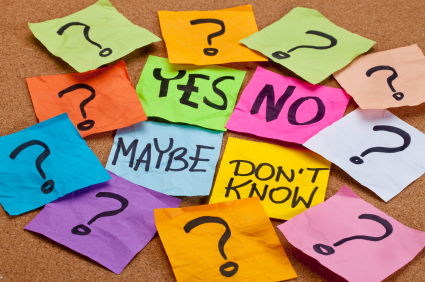 www.luxoft.com, @SebastianMalaca, letstalkaboutjava.blogspot.com
You have to know when to stop!
You have to know when to stop
Refactoring is fun
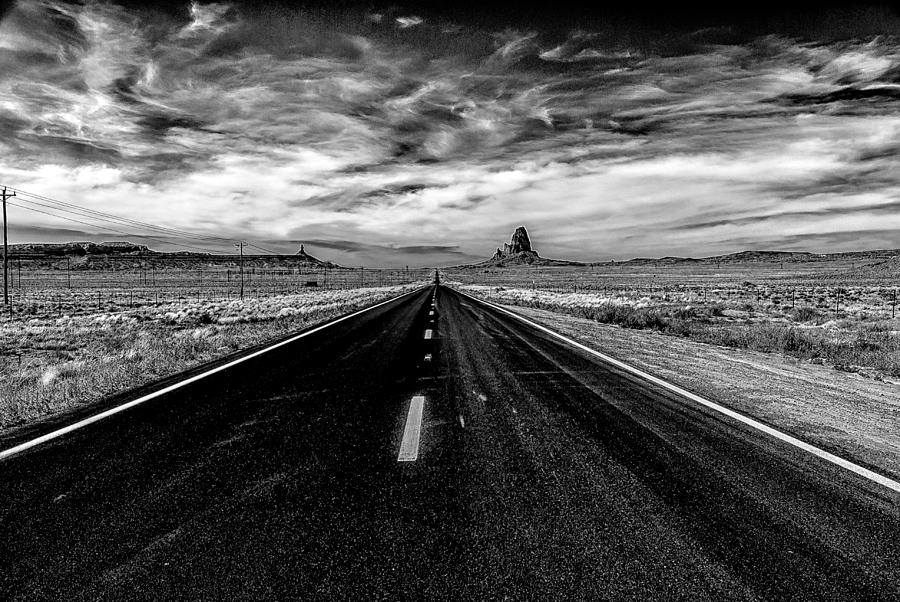 www.luxoft.com, @SebastianMalaca, letstalkaboutjava.blogspot.com
You have to know when to stop
Refactoring is fun 
Refactoring – neverending story
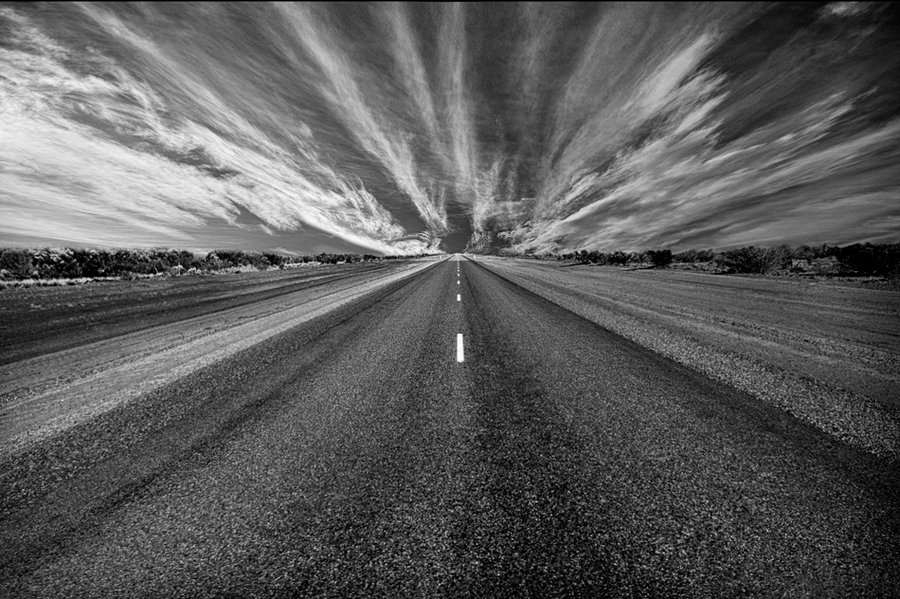 www.luxoft.com, @SebastianMalaca, letstalkaboutjava.blogspot.com
You have to know when to stop
Refactoring is fun 
Refactoring – neverending story
Boundaries and Values
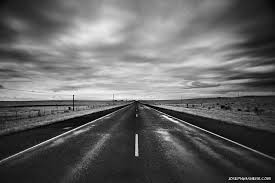 www.luxoft.com, @SebastianMalaca, letstalkaboutjava.blogspot.com
You have to know when to stop
Refactoring is fun 
Refactoring – neverending story
Boundaries and Values 
Perfection!
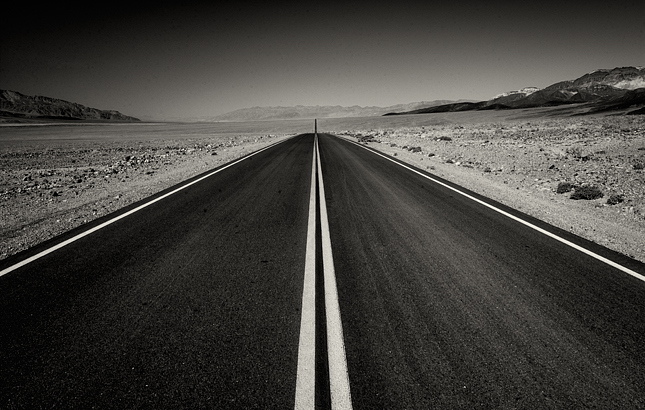 www.luxoft.com, @SebastianMalaca, letstalkaboutjava.blogspot.com
You have to know when to stop
Refactoring is fun 
Refactoring – neverending story
Boundaries and Values 
Perfection!
Software with the users vs. Ideal software
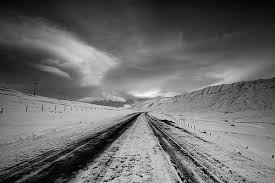 www.luxoft.com, @SebastianMalaca, letstalkaboutjava.blogspot.com
You have to know when to stop
Refactoring is fun
Refactoring – neverending story
Boundaries and Values 
Perfection!
Software with the users vs. Ideal software
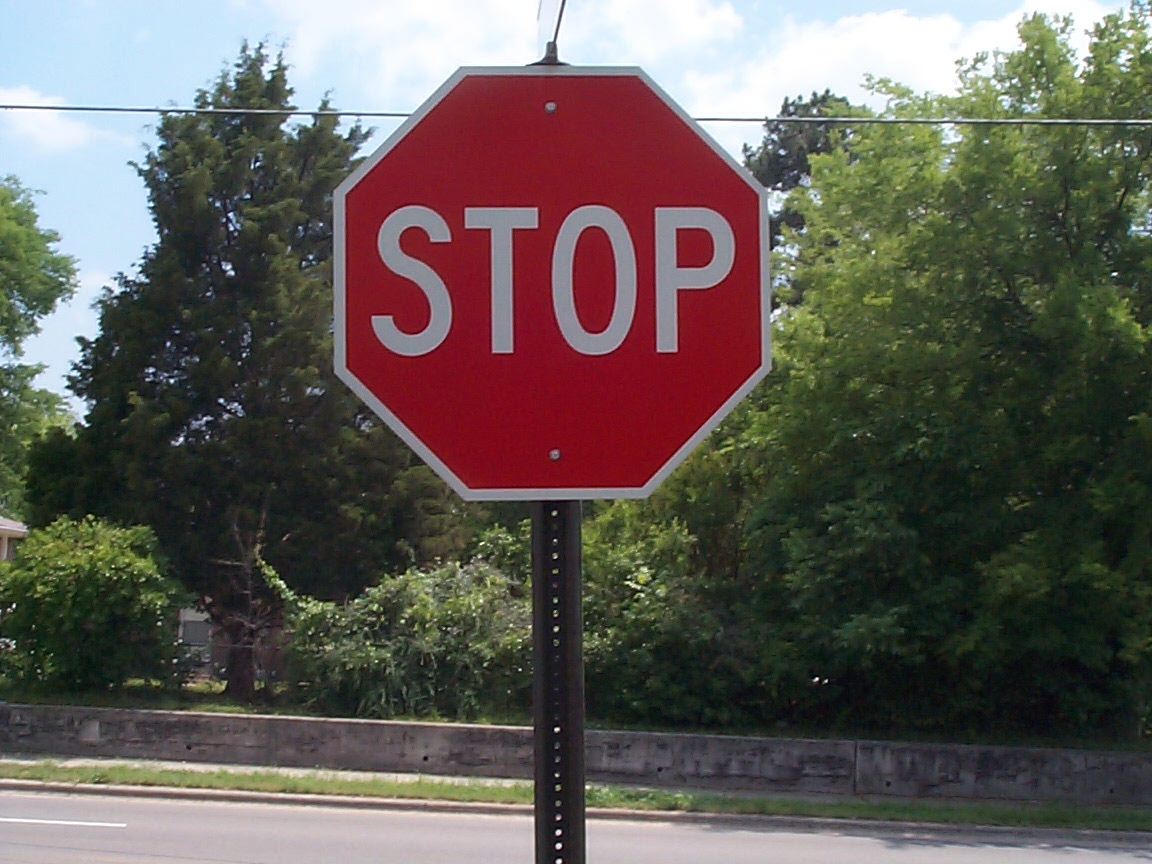 www.luxoft.com, @SebastianMalaca, letstalkaboutjava.blogspot.com
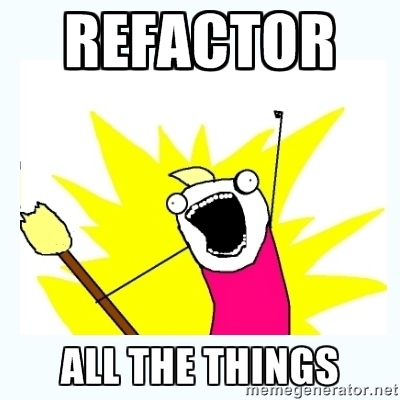 www.luxoft.com, @SebastianMalaca, letstalkaboutjava.blogspot.com
It’s worth to know patterns
It’s worth to know patterns
www.luxoft.com, @SebastianMalaca, letstalkaboutjava.blogspot.com
Gimme the name!
www.luxoft.com, @SebastianMalaca, letstalkaboutjava.blogspot.com
Let's take a look at the code!
There’s only a small condition…
Less dependencies
private TestsRepository testsRepository;private CodeBaseRepository codeBaseRepository;public void apply(ClassCode code, Developer developer) {    if (codeBaseRepository.contains(code) && testsRepository.testsExistFor(code)) {        startRefactoringOf(code, developer);    }}
www.luxoft.com, @SebastianMalaca, letstalkaboutjava.blogspot.com
Less dependencies
private TestsRepository testsRepository;private CodeBaseRepository codeBaseRepository;public void apply(ClassCode code, Developer developer) {    if (codeBaseRepository.contains(code) && testsRepository.testsExistFor(code)) {        startRefactoringOf(code, developer);    }}
private RefactoringPossiblePredicate refactoringPossiblePredicate;public void apply(ClassCode code) {    if (refactoringPossiblePredicate.apply(code)) {        startRefactoringOf(code, developer);    }}
www.luxoft.com, @SebastianMalaca, letstalkaboutjava.blogspot.com
The size matters!
private TestsRepository testsRepository;public void apply(ClassCode code, Developer developer) {    if (testsRepository.testsExistFor(code) &&        developer.canModify(code) &&        (code.isComplex() || code.isUnreadable())) {        startRefactoringOf(code);    }}
www.luxoft.com, @SebastianMalaca, letstalkaboutjava.blogspot.com
The size matters!
private TestsRepository testsRepository;public void apply(ClassCode code, Developer developer) {    if (testsRepository.testsExistFor(code) &&        developer.canModify(code) &&        (code.isComplex() || code.isUnreadable())) {        startRefactoringOf(code);    }}
When object knows…
private TestsRepository testsRepository;public void apply(ClassCode code, Developer developer) {    if (testsRepository.testsExistFor(code) &&        developer.canModify(code) &&        code.canBeImproved()) {        startRefactoringOf(code);    }}
www.luxoft.com, @SebastianMalaca, letstalkaboutjava.blogspot.com
The size matters!
private TestsRepository testsRepository;public void apply(ClassCode code, Developer developer) {    if (testsRepository.testsExistFor(code) &&        developer.canModify(code) &&        (code.isComplex() || code.isUnreadable())) {        startRefactoringOf(code);    }}
private TestsRepository testsRepository;public void apply(ClassCode code, Developer developer) {    if (testsRepository.testsExistFor(code) &&        developer.canModify(code) &&        code.canBeImproved()) {        startRefactoringOf(code);    }}
private CanStartRefactoringPredicate canStartRefactoringPredicate;public void apply(ClassCode code, Developer developer) {    if (canStartRefactoringPredicate.apply(code, developer)) {        startRefactoringOf(code);    }}
Single Responsibility Principle
www.luxoft.com, @SebastianMalaca, letstalkaboutjava.blogspot.com
Or And?
Or
if (code.isComplexOrUnreadable()) {    doRefactoring(code);}
www.luxoft.com, @SebastianMalaca, letstalkaboutjava.blogspot.com
Or
if (code.isComplexOrUnreadable()) {    doRefactoring(code);}
if (code.canBeImproved()) {    doRefactoring(code);}
www.luxoft.com, @SebastianMalaca, letstalkaboutjava.blogspot.com
And
if (isRefactoringPossibleAndJustifiedPredicate.apply(code, developer)) {    doRefactoring(code);}
www.luxoft.com, @SebastianMalaca, letstalkaboutjava.blogspot.com
And
if (isRefactoringPossibleAndJustifiedPredicate.apply(code, developer)) {    doRefactoring(code);}
if (canStartRefactoringPredicate.apply(code, developer)) {    doRefactoring(code);}
www.luxoft.com, @SebastianMalaca, letstalkaboutjava.blogspot.com
Method’s name makes a difference
Method’s name makes a difference
refactoring.setState(IN_PROGRESS);
refactoring.setState(VERIFIED);
refactoring.setState(DONE);
www.luxoft.com, @SebastianMalaca, letstalkaboutjava.blogspot.com
Method’s name makes a difference
refactoring.setState(IN_PROGRESS);
refactoring.setState(VERIFIED);
refactoring.setState(DONE);
refactoring.start();    refactoring.accepted();    refactoring.applied();
www.luxoft.com, @SebastianMalaca, letstalkaboutjava.blogspot.com
Don’t show too much
Law of Demeter
public void apply(ClassCode code, Refactoring refactoring) {    Condition condition = code.getMethodByName(refactoring.getScope()).getCondition();    RefactoringApplier.applyRefactoringFor(condition, refactoring);}
www.luxoft.com, @SebastianMalaca, letstalkaboutjava.blogspot.com
Law of Demeter
public void apply(ClassCode code, Refactoring refactoring) {    Condition condition = code.getMethodByName(refactoring.getScope()).getCondition();    RefactoringApplier.applyRefactoringFor(condition, refactoring);}
public void apply(ClassCode code, Refactoring refactoring) {    Condition condition = code.getConditionOf(refactoring.getScope());    RefactoringApplier.applyRefactoringFor(condition, refactoring);}
www.luxoft.com, @SebastianMalaca, letstalkaboutjava.blogspot.com
Tell, don’t Ask
public void apply(ClassCode code, Refactoring refactoring) {    Condition condition = code.getMethodByName(refactoring.getScope()).getCondition();    RefactoringApplier.applyRefactoringFor(condition, refactoring);}
public void apply(ClassCode code, Refactoring refactoring) {    Condition condition = code.getConditionOf(refactoring.getScope());    RefactoringApplier.applyRefactoringFor(condition, refactoring);}
www.luxoft.com, @SebastianMalaca, letstalkaboutjava.blogspot.com
Tell, don’t Ask
public void apply(ClassCode code, Refactoring refactoring) {    Condition condition = code.getMethodByName(refactoring.getScope()).getCondition();    RefactoringApplier.applyRefactoringFor(condition, refactoring);}
public void apply(ClassCode code, Refactoring refactoring) {    Condition condition = code.getConditionOf(refactoring.getScope());    RefactoringApplier.applyRefactoringFor(condition, refactoring);}
public void apply(ClassCode code, Refactoring refactoring) {    code.apply(refactoring);}
www.luxoft.com, @SebastianMalaca, letstalkaboutjava.blogspot.com
Tell, don’t Ask
public void apply(ClassCode code, Refactoring refactoring) {    Condition condition = code.getMethodByName(refactoring.getScope()).getCondition();    RefactoringApplier.applyRefactoringFor(condition, refactoring);}
Asking many objects…
public void apply(ClassCode code, Refactoring refactoring) {    Condition condition = code.getConditionOf(refactoring.getScope());    RefactoringApplier.applyRefactoringFor(condition, refactoring);}
public void apply(ClassCode code, Refactoring refactoring) {    code.apply(refactoring);}
www.luxoft.com, @SebastianMalaca, letstalkaboutjava.blogspot.com
Too much is… too much
Too much is… too much
public class History {    public void store(
        Author author, RefactoringType type, Scope scope, 
        RefactoringJustification justification, Date today) {        // some code    }
www.luxoft.com, @SebastianMalaca, letstalkaboutjava.blogspot.com
Too much is… too much
public class History {    public void store(
        Author author, RefactoringType type, Scope scope, 
        RefactoringJustification justification, Date today) {        // some code    }
public class History {    public void store(CodeDelta delta) {        // some code    }
www.luxoft.com, @SebastianMalaca, letstalkaboutjava.blogspot.com
Input & Output
Input & Output
public void verify(Change change) {    Refactoring refactoring = change.getRefactoring();    ClassCode affectedCode = change.getAffectedCode();    CodeUnit codeUnit = codeBaseRepository.findCodeUnitFor(affectedCode);    codeUnit.applyRefactoringFor(affectedCode, refactoring);    testsExecutor.runFor(codeUnit);}
www.luxoft.com, @SebastianMalaca, letstalkaboutjava.blogspot.com
Input & Output
public void verify(Change change) {    Refactoring refactoring = change.getRefactoring();    ClassCode affectedCode = change.getAffectedCode();    CodeUnit codeUnit = codeBaseRepository.findCodeUnitFor(affectedCode);    codeUnit.applyRefactoringFor(affectedCode, refactoring);    testsExecutor.runFor(codeUnit);}
public void verify(Change change) {    ClassCode affectedCode = change.getAffectedCode();    CodeUnit codeUnit = codeBaseRepository.findCodeUnitFor(affectedCode);    codeUnit.apply(change);    testsExecutor.runFor(codeUnit);}
www.luxoft.com, @SebastianMalaca, letstalkaboutjava.blogspot.com
(not so) easy choice
(not so) easy choice
public void triggerRefactoringProcessing(Refactoring refactoring){    switch (refactoring.state()) {        case DEFINED:            moveToInProgressState(refactoring);            break;        case IN_PROGRESS:            createChangeFor(refactoring);            break;        case TO_VERIFY:            verifyChangeFor(refactoring);            break;        case VERIFIED:            applyChangeFrom(refactoring);            break;    }}
www.luxoft.com, @SebastianMalaca, letstalkaboutjava.blogspot.com
(not so) easy choice
public void triggerRefactoringProcessing(Refactoring refactoring){    switch (refactoring.state()) {        case DEFINED:            moveToInProgressState(refactoring);            break;        case IN_PROGRESS:            createChangeFor(refactoring);            break;        case TO_VERIFY:            verifyChangeFor(refactoring);            break;        case VERIFIED:            applyChangeFrom(refactoring);            break;    }}
private Map<RefactoringState, RefactoringTriggerStrategy> strategies;public RefactoringTrigger(Map<RefactoringState, RefactoringTriggerStrategy> strategies) {    this.strategies = strategies;}public void triggerRefactoringProcessing(Refactoring refactoring){    strategies.get(refactoring.state()).triggerFor(refactoring);}
www.luxoft.com, @SebastianMalaca, letstalkaboutjava.blogspot.com
(not so) easy choice
public void triggerRefactoringProcessing(Refactoring refactoring){    switch (refactoring.state()) {        case DEFINED:            moveToInProgressState(refactoring);            break;        case IN_PROGRESS:            createChangeFor(refactoring);            break;        case TO_VERIFY:            verifyChangeFor(refactoring);            break;        case VERIFIED:            applyChangeFrom(refactoring);            break;    }}
State Pattern maybe?
private Map<RefactoringState, RefactoringTriggerStrategy> strategies;public RefactoringTrigger(Map<RefactoringState, RefactoringTriggerStrategy> strategies) {    this.strategies = strategies;}public void triggerRefactoringProcessing(Refactoring refactoring){    strategies.get(refactoring.state()).triggerFor(refactoring);}
www.luxoft.com, @SebastianMalaca, letstalkaboutjava.blogspot.com
When you want to know too much…
When you want to know too much…
public void triggerProcessingChangeOf(Code code, Change change) {    if (change instanceof Refactoring) {        processRefactoring(code, (Refactoring) change);    } else if (change instanceof Improvement)  {        processImprovement(code, (Improvement) change);    } else if (change instanceof Growth) {        processGrowth(code, (Growth) change);    } else {        throw new UnsuportedChangeException();    }}
When you want to know too much…
public void triggerProcessingChangeOf(Code code, Change change) {    if (change instanceof Refactoring) {        processRefactoring(code, (Refactoring) change);    } else if (change instanceof Improvement)  {        processImprovement(code, (Improvement) change);    } else if (change instanceof Growth) {        processGrowth(code, (Growth) change);    } else {        throw new UnsuportedChangeException();    }}
When you want to know too much…
public void triggerProcessingChangeOf(Code code, Change change) {    if (change instanceof Refactoring) {        processRefactoring(code, (Refactoring) change);    } else if (change instanceof Improvement)  {        processImprovement(code, (Improvement) change);    } else if (change instanceof Growth) {        processGrowth(code, (Growth) change);    } else {        throw new UnsuportedChangeException();    }}
When you want to know too much…
public void triggerProcessingChangeOf(Code code, Change change) {    if (change instanceof Refactoring) {        processRefactoring(code, (Refactoring) change);    } else if (change instanceof Improvement)  {        processImprovement(code, (Improvement) change);    } else if (change instanceof Growth) {        processGrowth(code, (Growth) change);    } else {        throw new UnsuportedChangeException();    }}
public void triggerProcessingChangeOf(Code code, Change change) {    change.accept(new ChangeProcessor(code));}
When you want to know too much…
public void triggerProcessingChangeOf(Code code, Change change) {    change.accept(new ChangeProcessor(code));}
public interface Change {    void accept(Visitator visitator);}
public interface Visitator {    void accept(Refactoring refactoring);    void accept(Improvement improvement);    void accept(Growth growth);}
When you want to know too much…
public void triggerProcessingChangeOf(Code code, Change change) {    change.accept(new ChangeProcessor(code));}
public interface Change {    void accept(Visitator visitator);}
public interface Visitator {    void accept(Refactoring refactoring);    void accept(Improvement improvement);    void accept(Growth growth);}
public class ChangeProcessor implements Visitator {    @Override    public void accept(Refactoring refactoring) {        // some code    }    @Override    public void accept(Improvement improvement) {        // some code    }    @Override    public void accept(Growth growth) {        // some code    }
Far too much…
Far too much…
public void process(Refactoring refactoring) {    applyToCode(refactoring);    createPullRequestWith(refactoring);    doCodeReviewOf(refactoring);    mergeToTheMaster(refactoring);}
Far too much…
public void process(Refactoring refactoring) {    applyToCode(refactoring);    createPullRequestWith(refactoring);    doCodeReviewOf(refactoring);    mergeToTheMaster(refactoring);}
Far too much…
public void process(Refactoring refactoring) {    applyToCode(refactoring);    createPullRequestWith(refactoring);    doCodeReviewOf(refactoring);    mergeToTheMaster(refactoring);}
public interface RefactoringProcessor {    void process(Refactoring refactoring);}
Far too much…
public void process(Refactoring refactoring) {    applyToCode(refactoring);    createPullRequestWith(refactoring);    doCodeReviewOf(refactoring);    mergeToTheMaster(refactoring);}
public interface RefactoringProcessor {    void process(Refactoring refactoring);}
public class CodeRefactoringProcessor implements RefactoringProcessor {    @Override    public void process(Refactoring refactoring) {        applyToCode(refactoring);    }
Far too much…
public void process(Refactoring refactoring) {    applyToCode(refactoring);    createPullRequestWith(refactoring);    doCodeReviewOf(refactoring);    mergeToTheMaster(refactoring);}
public interface RefactoringProcessor {    void process(Refactoring refactoring);}
public class CodeRefactoringProcessor implements RefactoringProcessor {    @Override    public void process(Refactoring refactoring) {        applyToCode(refactoring);    }
public class PullRequestProcessor implements RefactoringProcessor {    private final RefactoringProcessor processor;    @Override    public void process(Refactoring refactoring) {        processor.process(refactoring);        createPullRequestWith(refactoring);    }
TL; DR
TL; DR
Introduce private methods
Extract parts of the code organized around dependencies
Conditions
Switches
Single Responsibility Principle
www.luxoft.com, @SebastianMalaca, letstalkaboutjava.blogspot.com
What was served?
What was served?
What is Refactoring?
Small changes
No changes!!!
Readability
www.luxoft.com, @SebastianMalaca, letstalkaboutjava.blogspot.com
What was served?
What is Refactoring?
Is it worth the effort?
It's not expensive
It's for any kind of project
www.luxoft.com, @SebastianMalaca, letstalkaboutjava.blogspot.com
What was served?
What is Refactoring?
Is it worth the effort?
What you should know about Refactoring?
Refactoring vs. Redesign
Stay safe!
You have to know when to stop!
www.luxoft.com, @SebastianMalaca, letstalkaboutjava.blogspot.com
What was served?
What is Refactoring?
Is it worth the effort?
What you should know about Refactoring?
How?
www.luxoft.com, @SebastianMalaca, letstalkaboutjava.blogspot.com
Always leave the campground cleaner than you found it.
Boy Scouts Rule
www.luxoft.com, @SebastianMalaca, letstalkaboutjava.blogspot.com
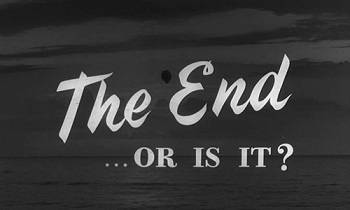 www.luxoft.com, @SebastianMalaca, letstalkaboutjava.blogspot.com
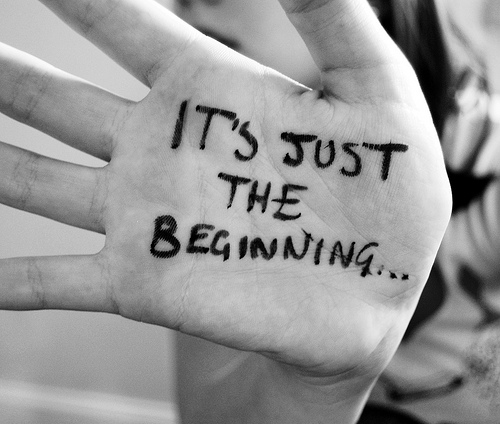 www.luxoft.com, @SebastianMalaca, letstalkaboutjava.blogspot.com
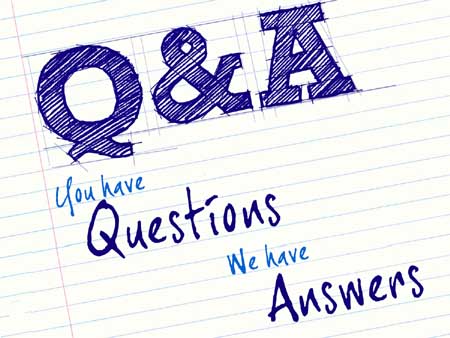 www.luxoft.com, @SebastianMalaca, letstalkaboutjava.blogspot.com